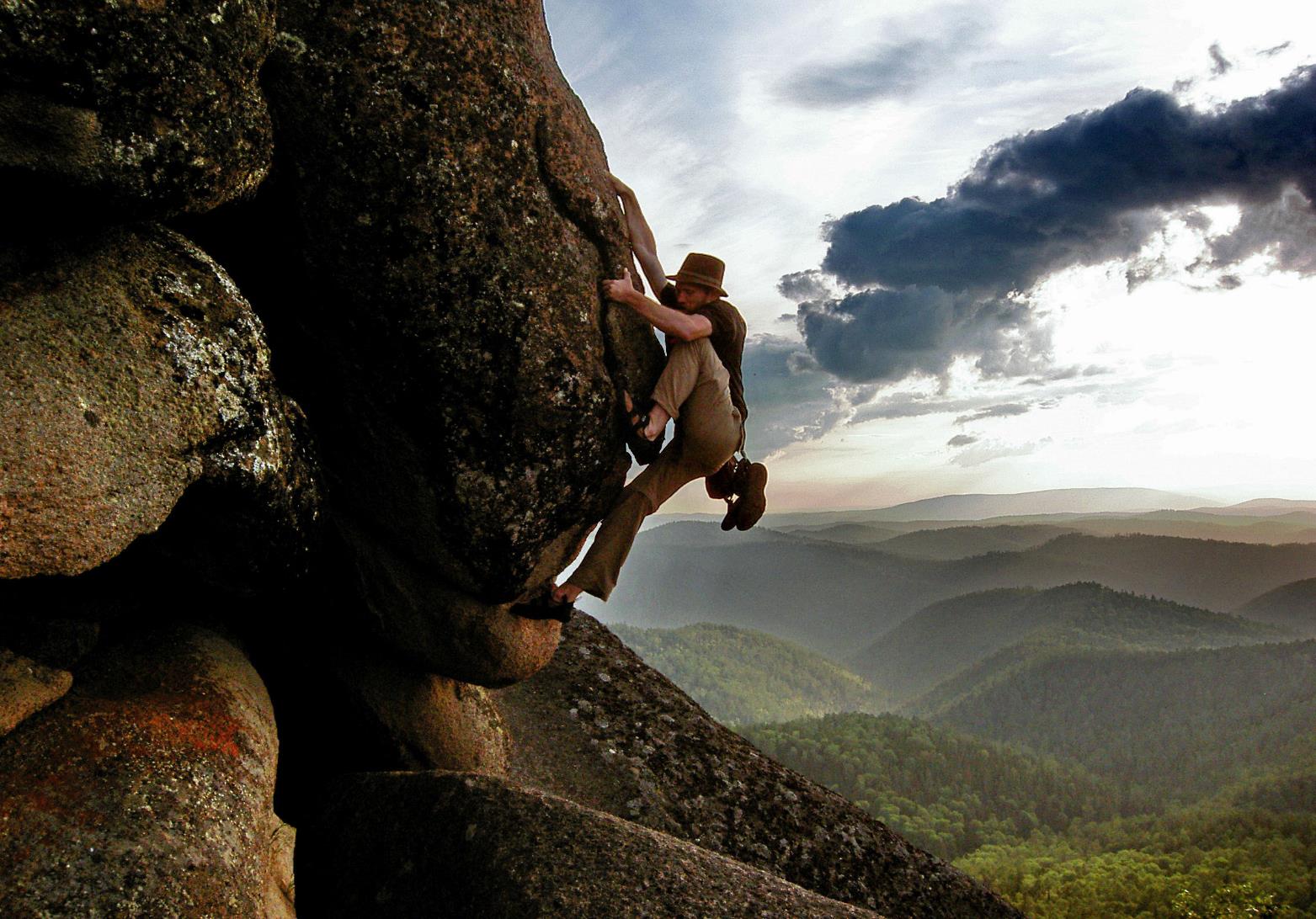 Планы управления
И развития инфраструктуры
ООПТ с использованием показателей 
Ценности экосистемных услуг
(на примере заповедника «Столбы»)
Директор заповедника «Столбы» - В.М. Щербаков  

Руководитель Института «Кадастр»  -  д.г.н., проф. Г.А. Фоменко
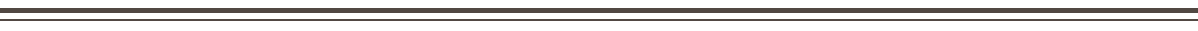 Базовые положения экономической оценки экосистемных услуг ООПТ
Экосистемные услуги – ресурсные, регулирующие, культурные и другие услуги, представляющие собой выгоды, которые люди получают от экосистем.
Каждый природный объект дает потоки использования, которые составляют его экономическую ценность.
Основные потоки использования можно оценивать в денежном эквиваленте.
Потоки экосистемных услуг – капитал ООПТ (как часть национального богатства).
3
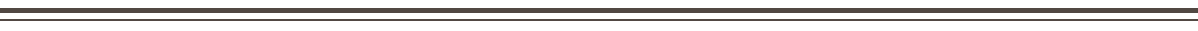 Методология экономической оценки экосистемных услуг
4
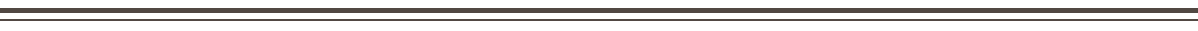 Процедуры оценки в составе алгоритма управления ООПТ
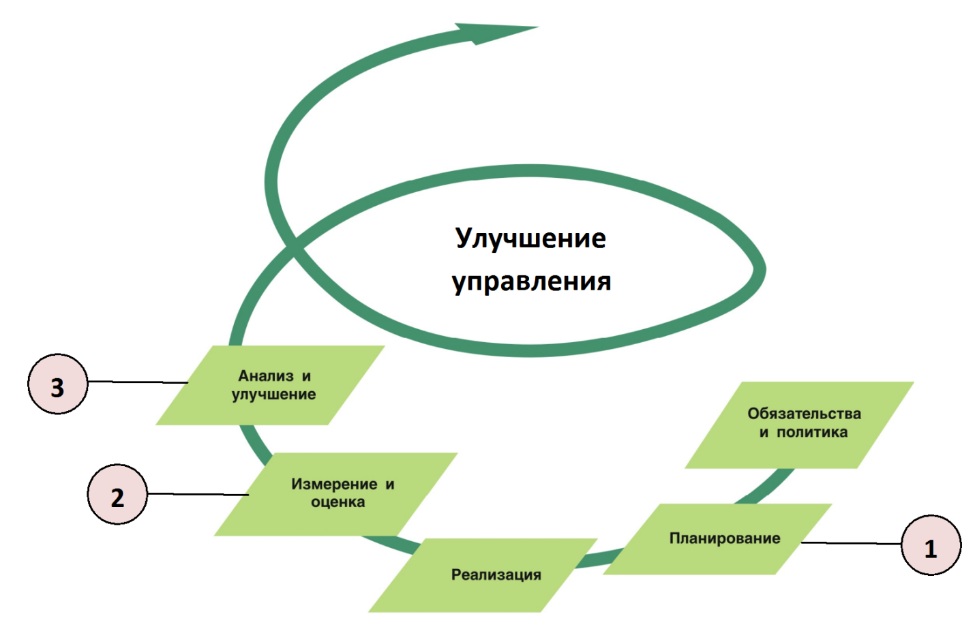 1 – Экономическая оценка экосистемных услуг, оказываемых ООПТ(существующее положение)
2 – Оценка эколого-экономической эффективности механизмов управления ООПТ
3 – Уточнение показателей экономической оценки для  планирования последующих мер
5
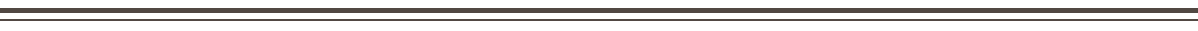 Особо охраняемая природная территория заповедник «Столбы»
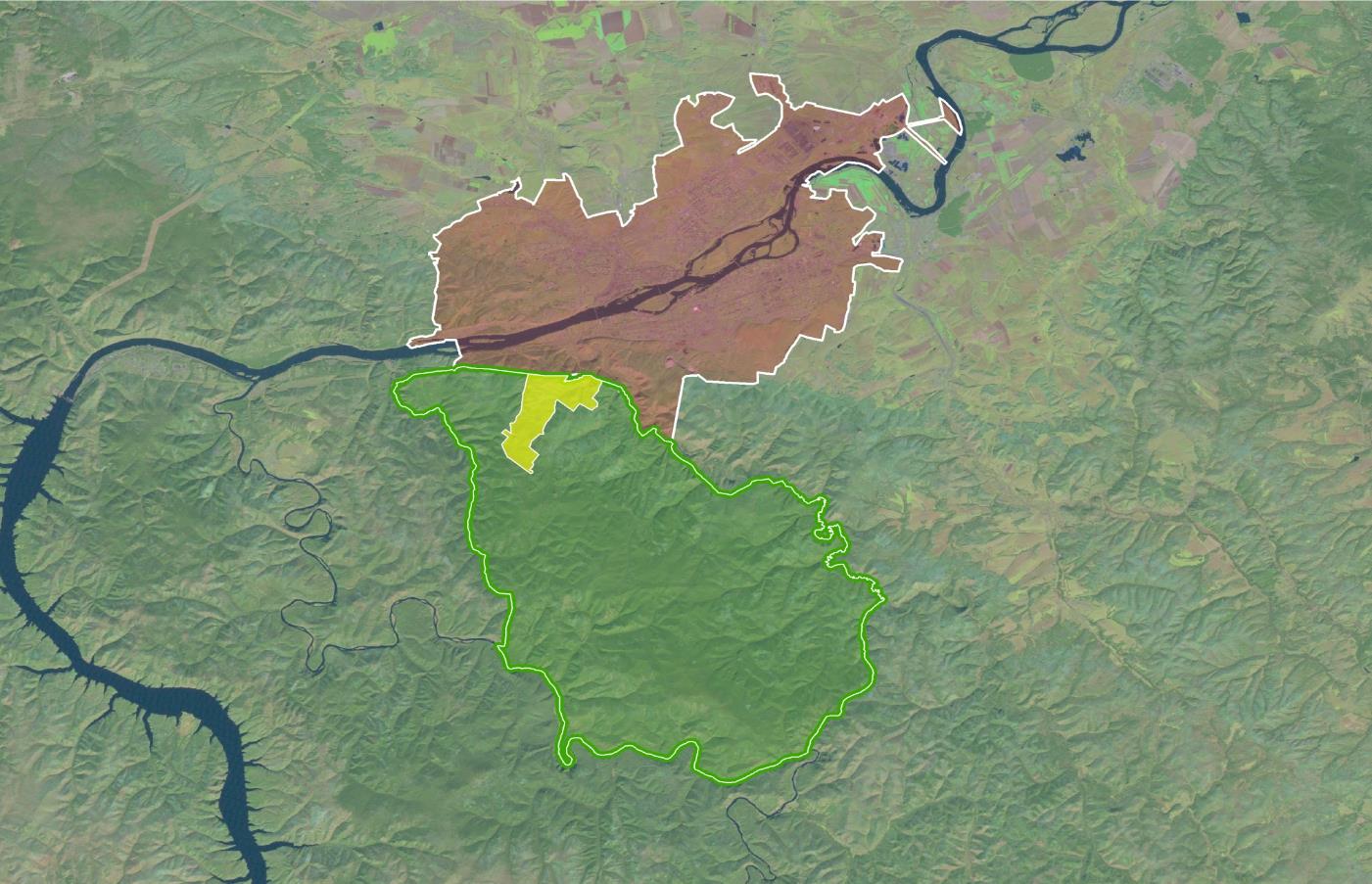 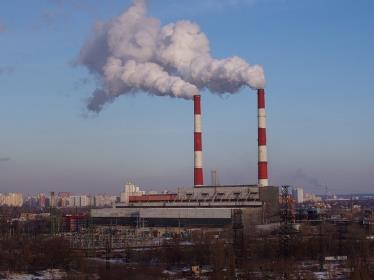 К Р А С Н О Я Р С К
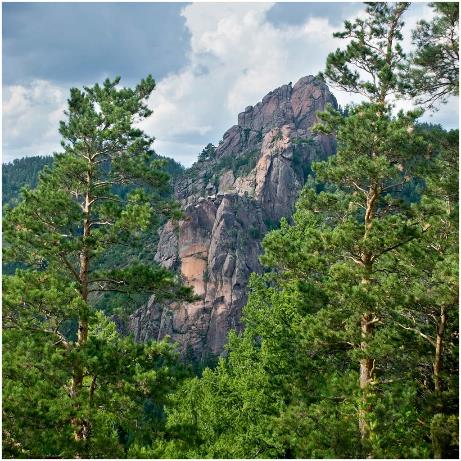 ТЭР
Заповедник 
«Столбы»
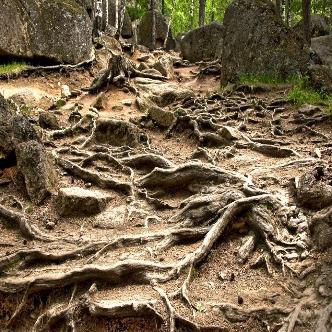 Площадь заповедника – 47,2 тыс. га
Площадь ТЭР – 1,4 тыс. га
Число посетителей – более 300 000 чел./год
6
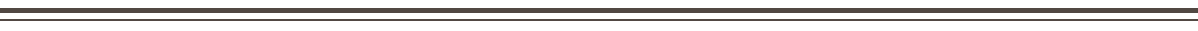 Структура годовой экономической ценности экосистемных услуг заповедника «Столбы»
(оценки Института «Кадастр», 2012 г.)
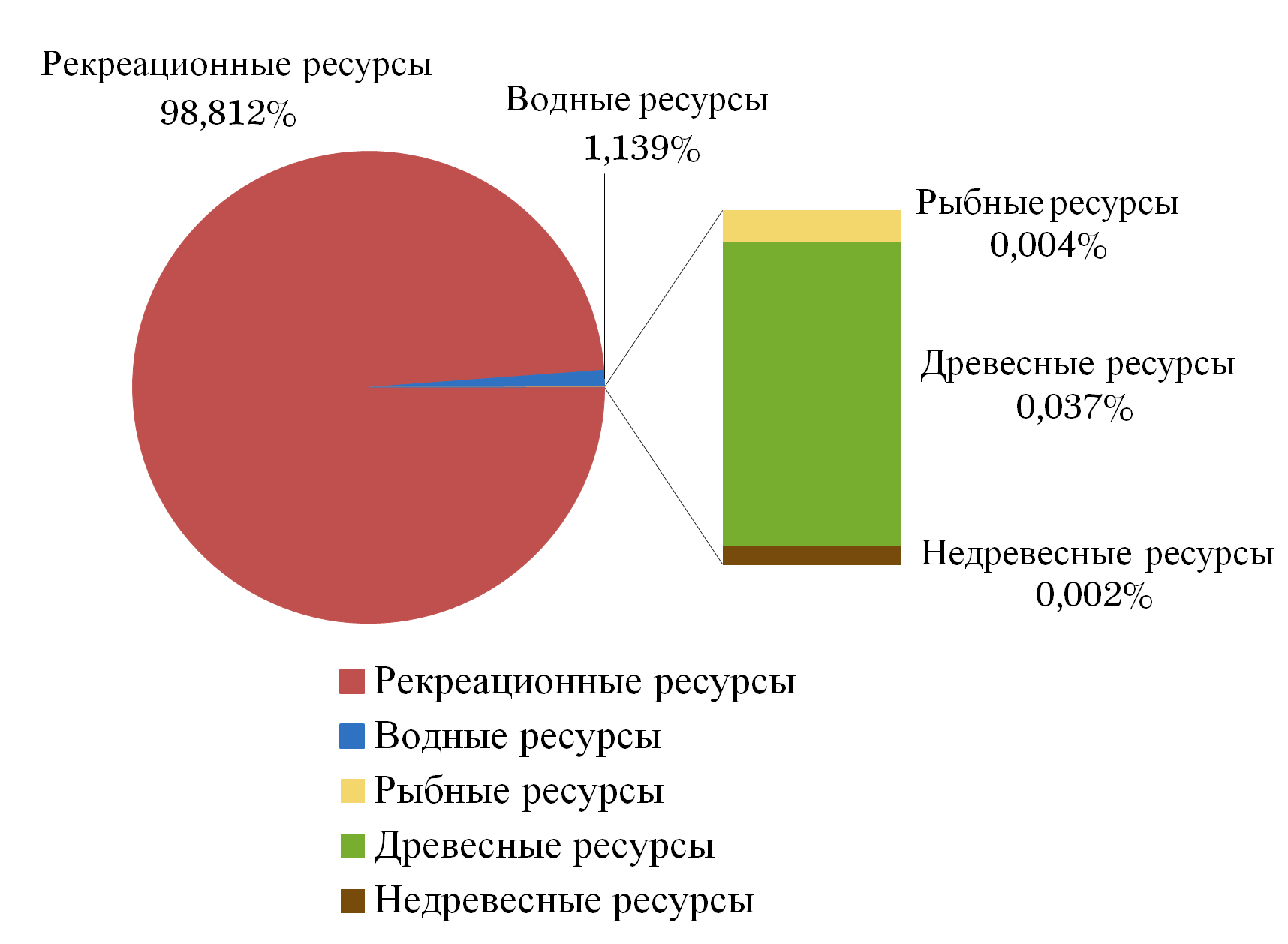 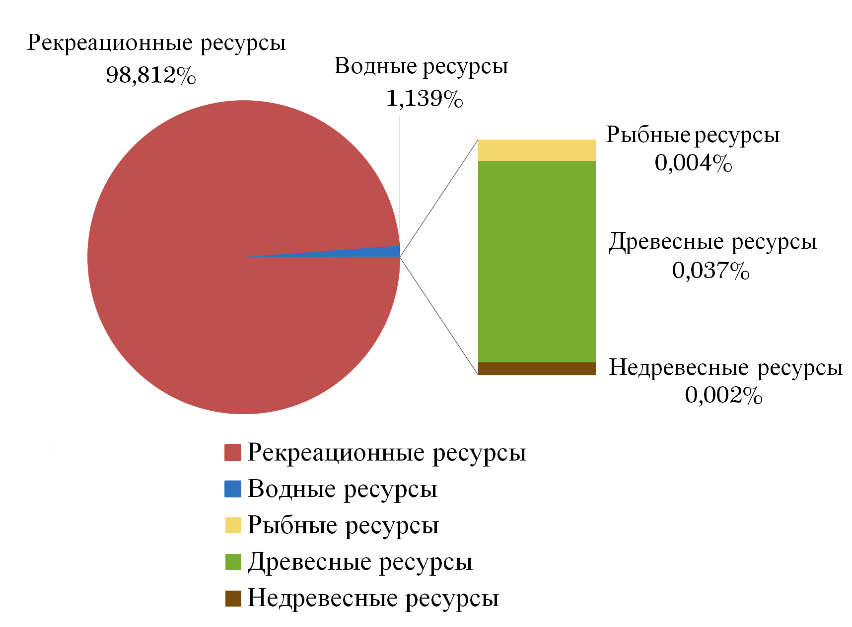 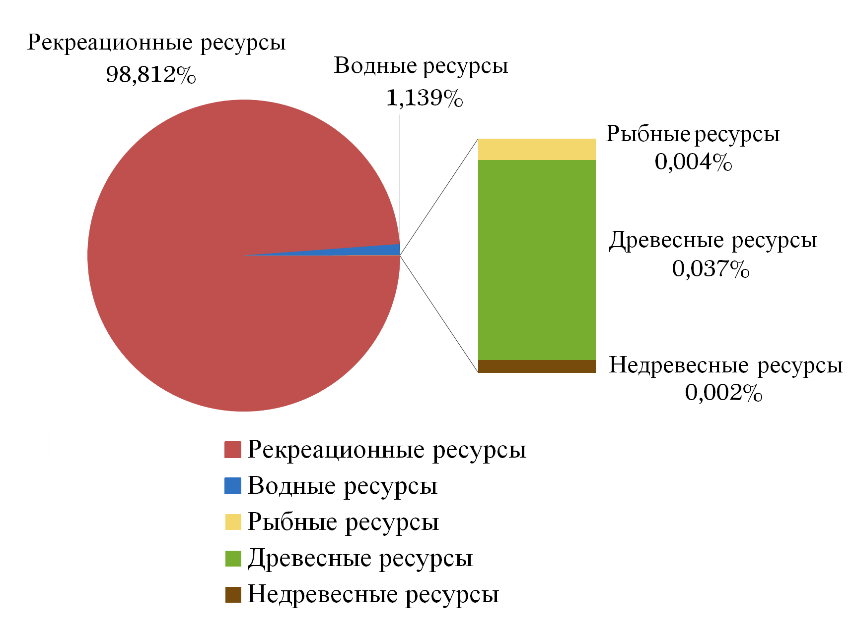 7
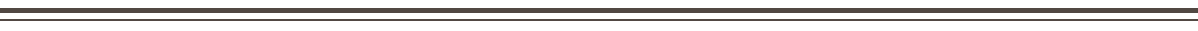 Экономическая ценность экосистемных услуг 
территории заповедника «Столбы»
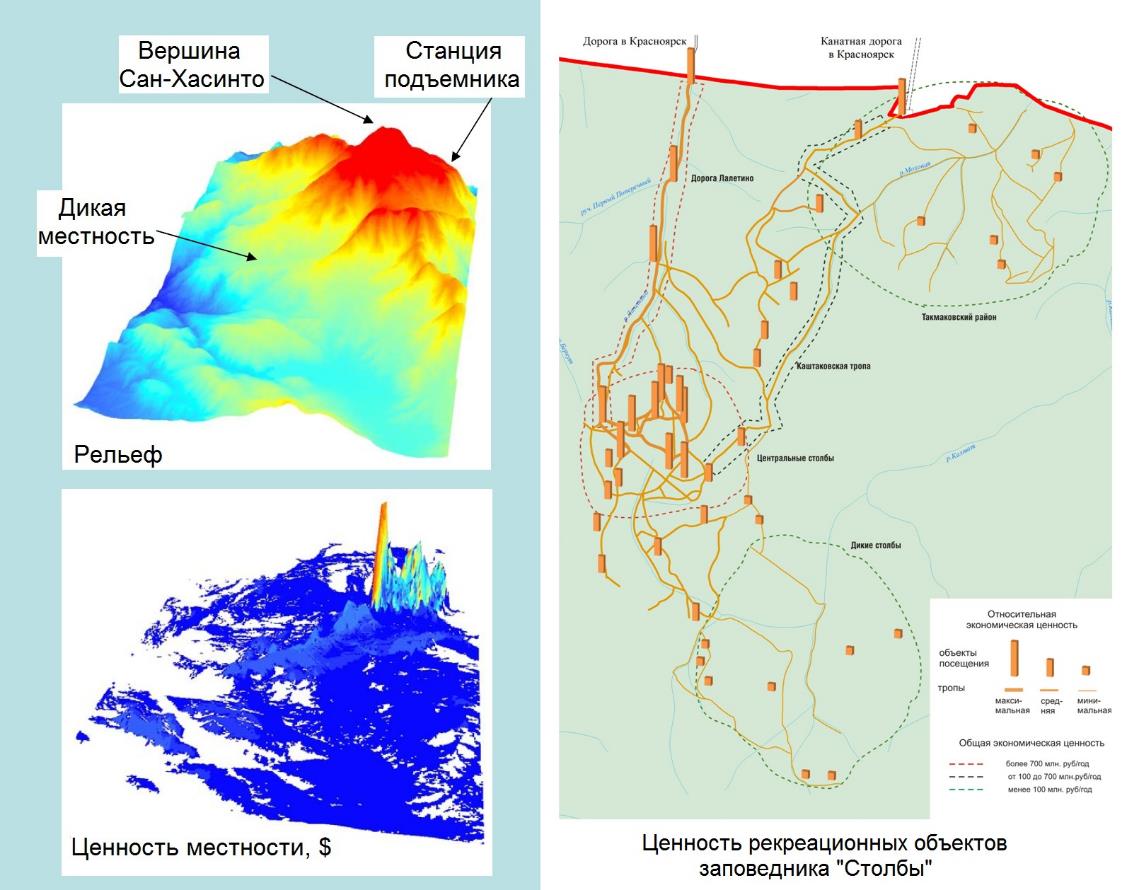 Разработка Плана управления
заповедника «Столбы»с созданием экологической инфраструктуры
Пример:
Рельеф
Ценность рекреации, $
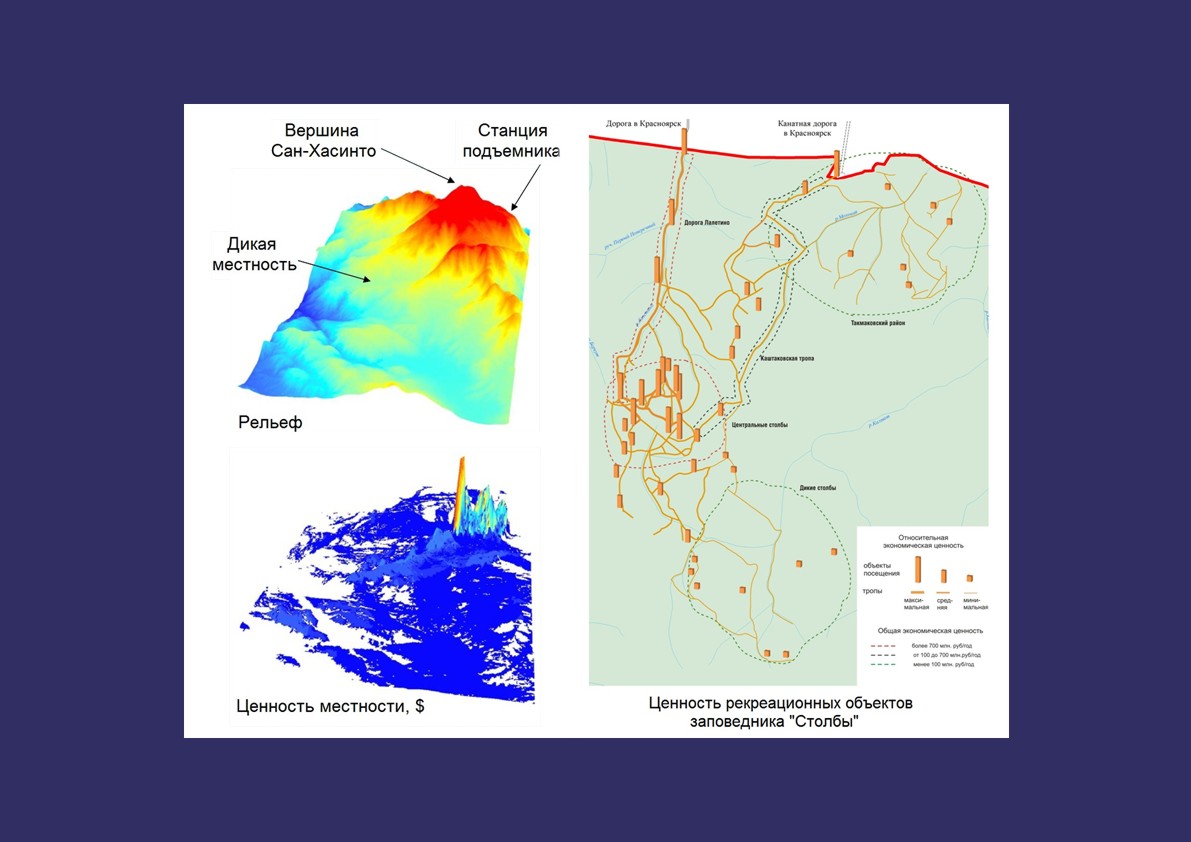 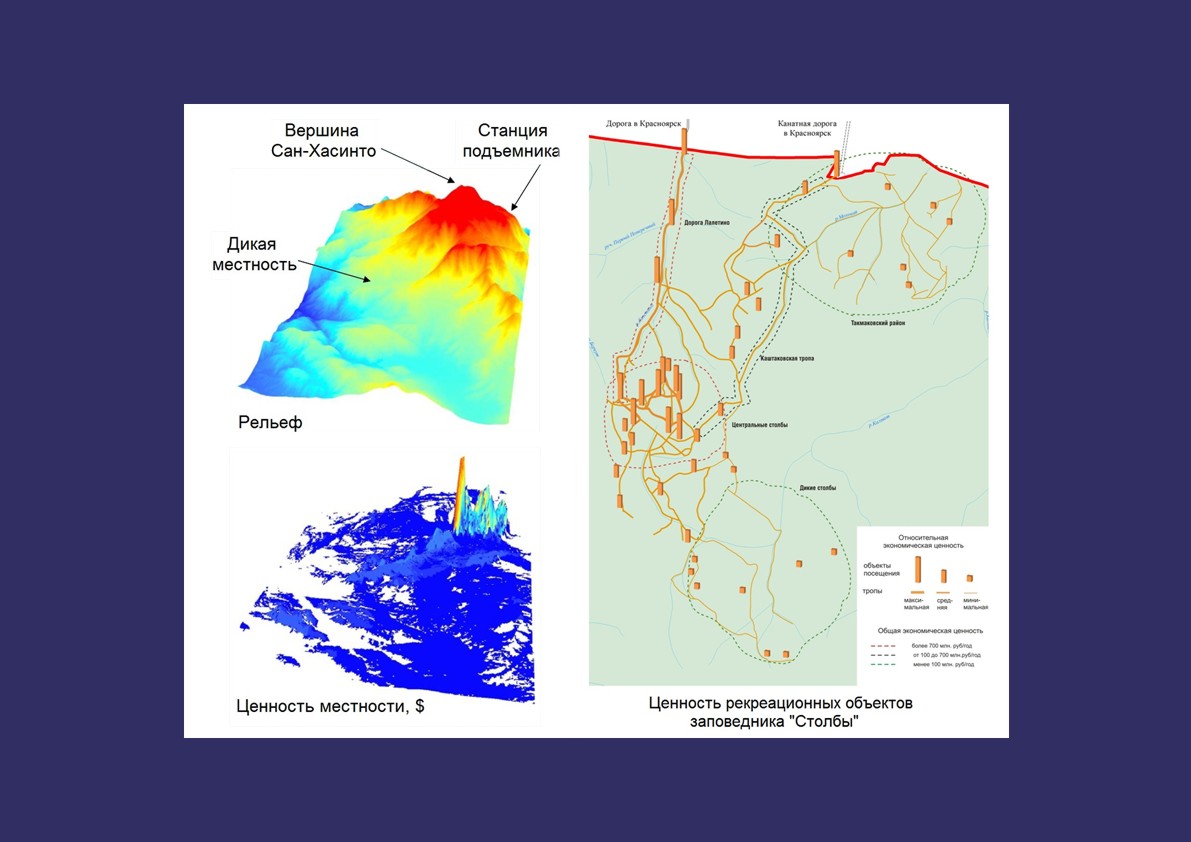 8
(оценки Института «Кадастр», 2012 г.)
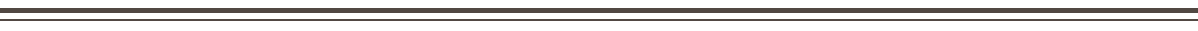 Инфраструктурное обеспечение заповедника «Столбы»
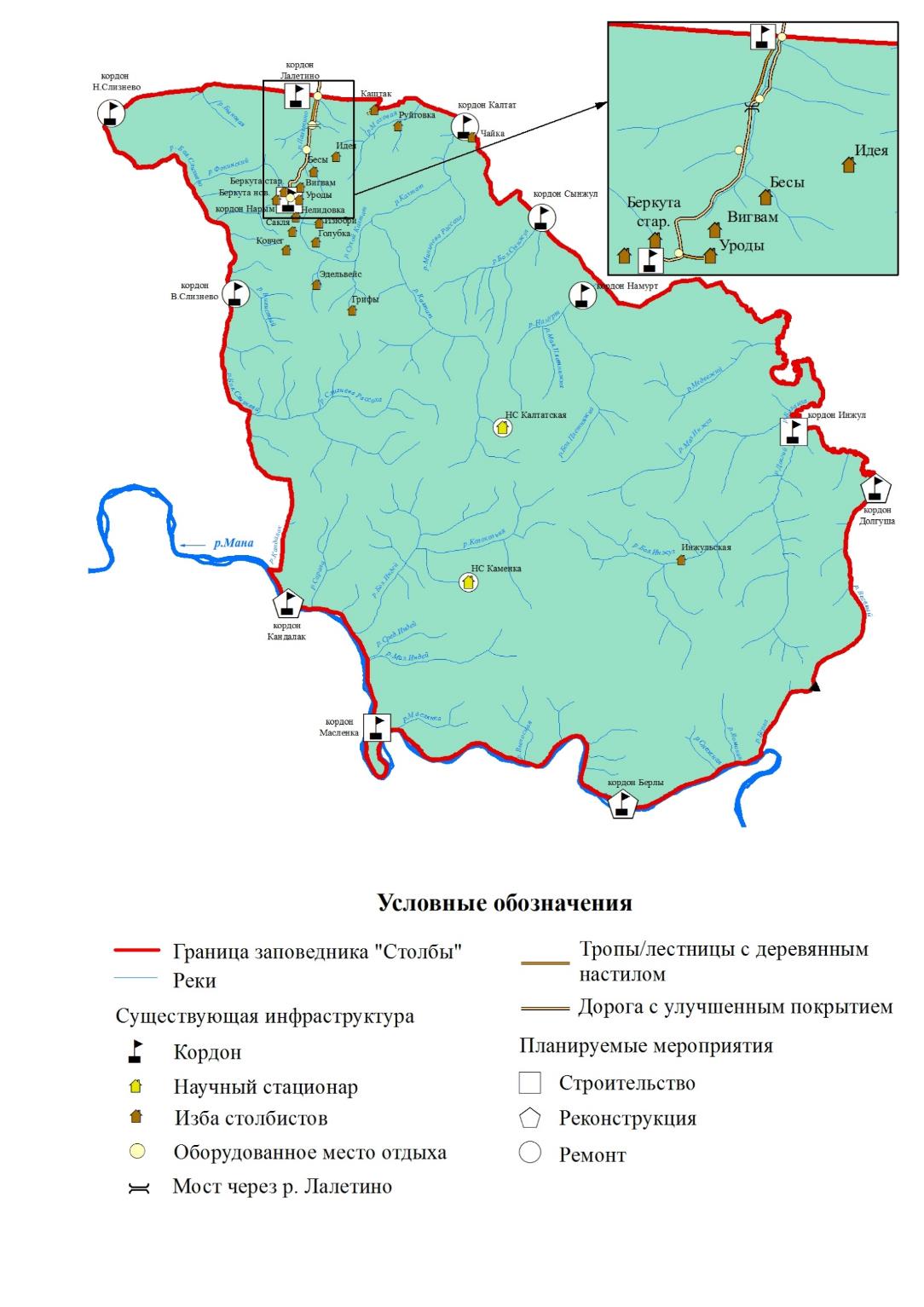 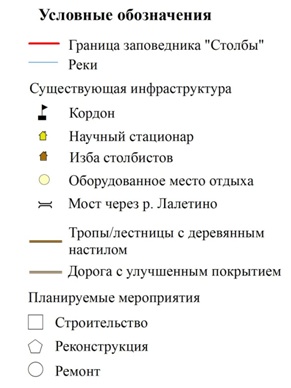 9
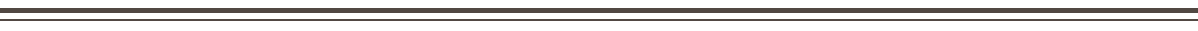 Обустройство туристических троп
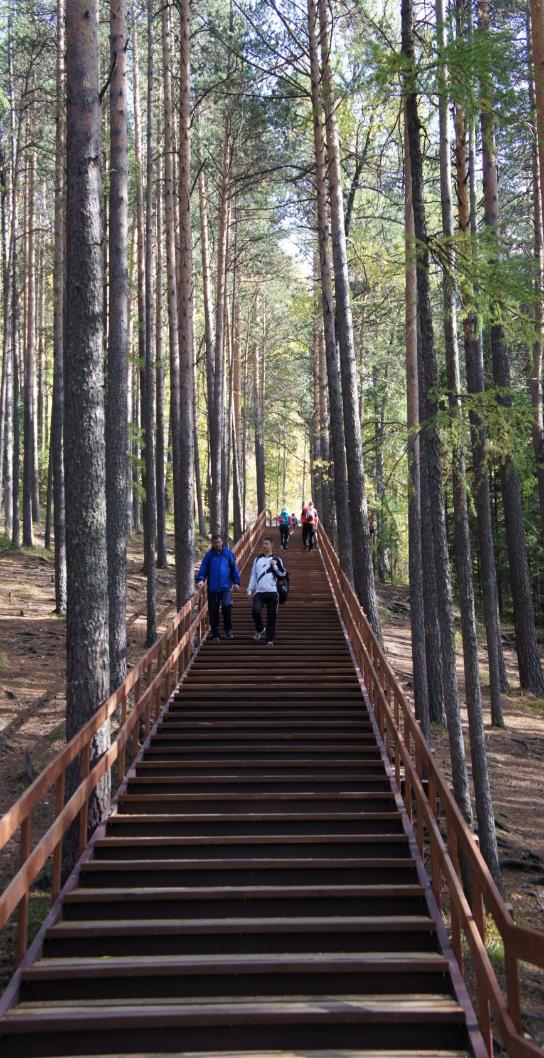 Сетевой график строительства линейных объектов
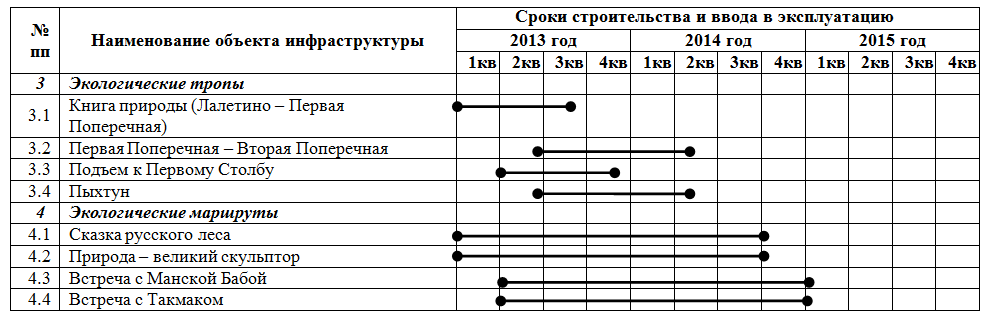 Продольный профиль тропы
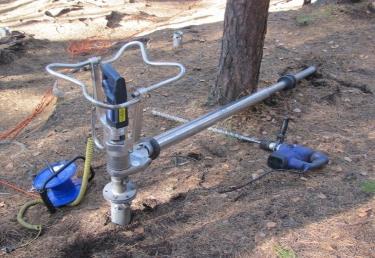 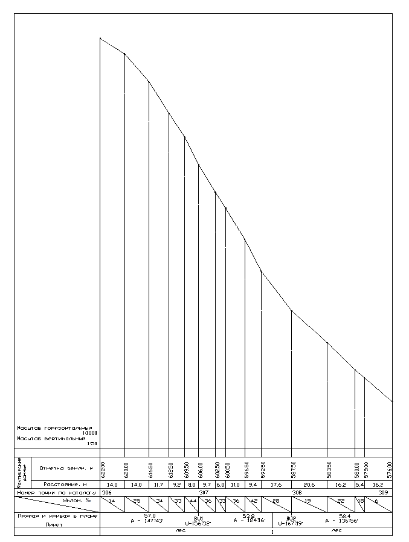 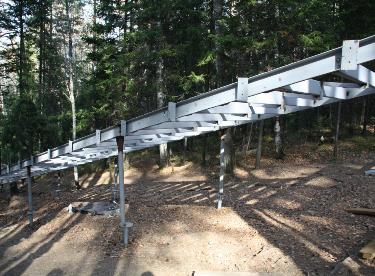 10
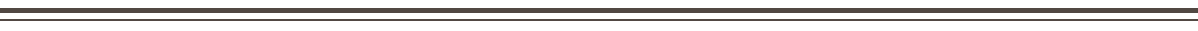 Строительство инфраструктурных объектов
Сетевой график строительства
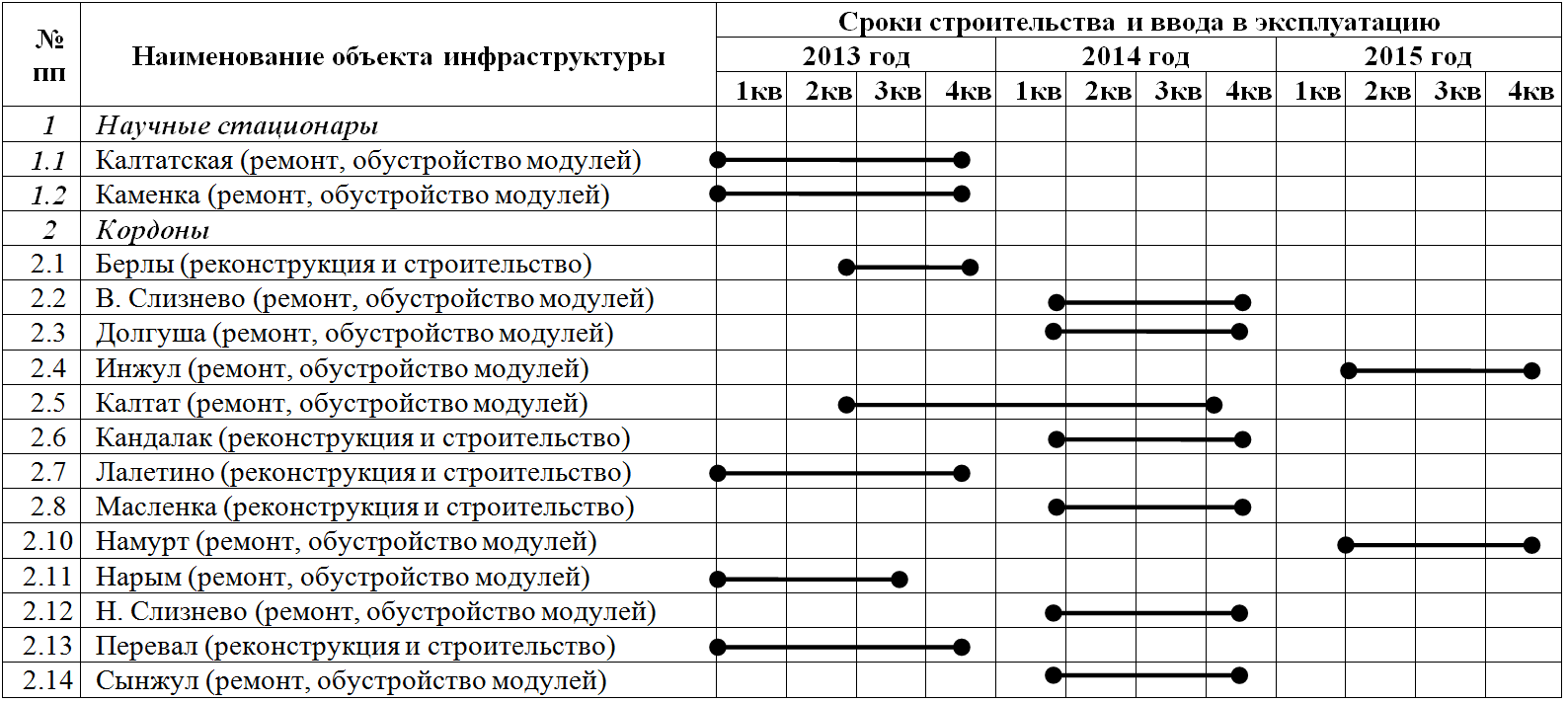 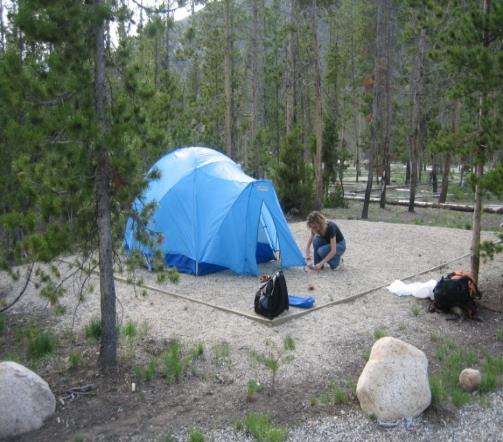 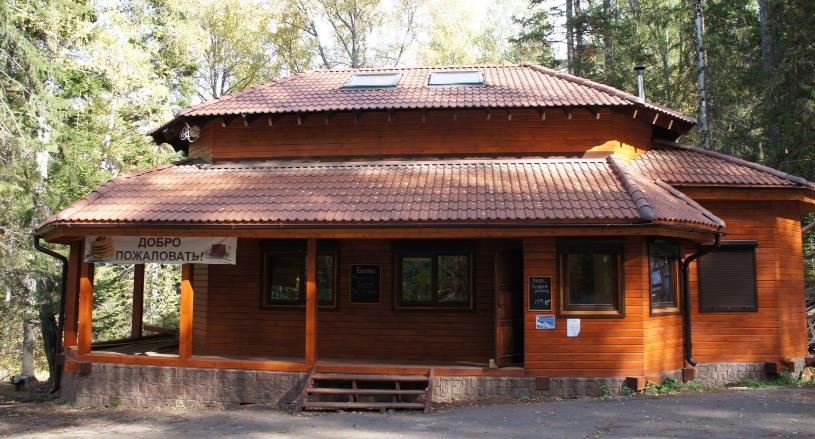 11
Кафе
Место стоянки туристов
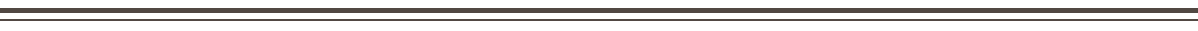 Очистка водоемов от захламления
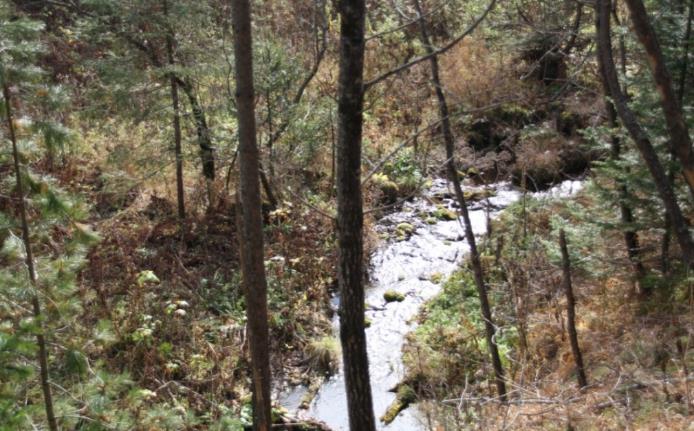 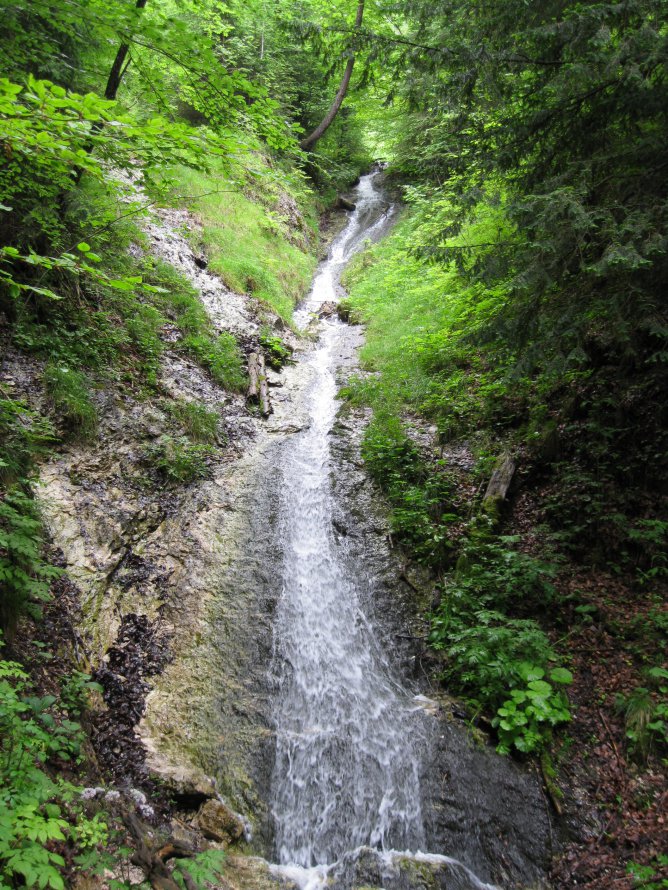 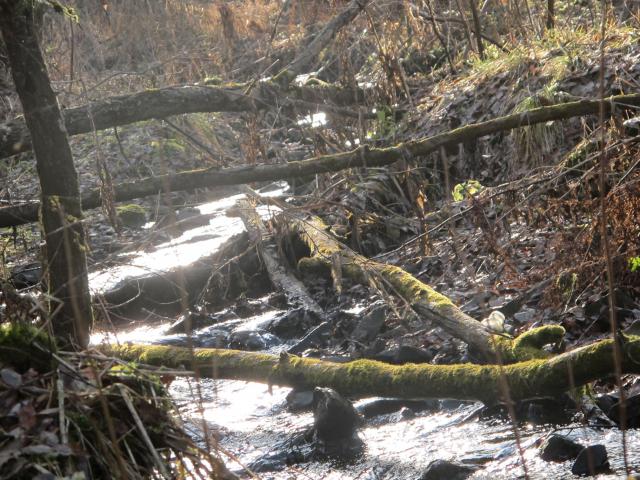 12
Очищенный участок ручья Лалетино
Неочищенный участок ручья Лалетино
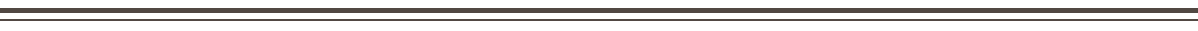 Экономические показатели Плана управления заповедника «Столбы» (с учетом экономической ценности экосистемных услуг)
Значение  показателя результата деятельности, млн руб.
Затраты на реализацию Плана управления, млн руб.
В целом за трехлетний период 1 рубль вложенных средств обеспечит увеличение экономической ценности экосистемных услуг, оказываемых заповедником «Столбы», на 7 рублей.
13
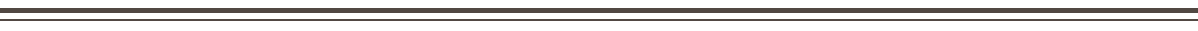 Выводы
Важнейшим условием развития ООПТ на устойчивой основе является разработка соответствующих планов управления в соответствии с принципами стратегического планирования и с использованием  показателей экономической ценности экосистемных услуг.
Применение подходов устойчивого развития к планированию природоохранного обустройства и созданию экологической инфраструктуры повышает ценность экосистемных услуг ООПТ при соблюдении установленного режима экологических ограничений и без снижения потока экосистемных услуг.
13
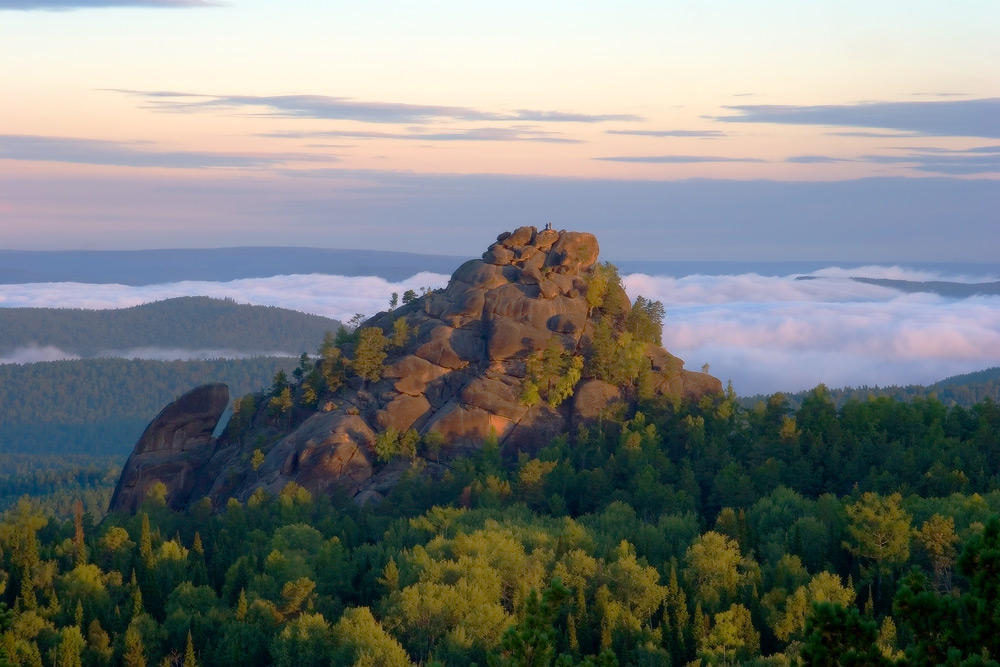 Спасибо за внимание !


 
E-mail: info@nipik.ru, info@nppkad.ru, info@group-rc.ru

www.nipik.ru,  www.nppkad.ru, www.ntc-rik.ru

150043, г. Ярославль, 
ул. Р. Люксембург, 22 

тел./факс 75-76-46, 75-19-79, 75-19-83